Задачи «Параллельные прямые»
Задача 1
На рисунке прямые a и b параллельны, угол 1 равен 280. Найдите угол 2.
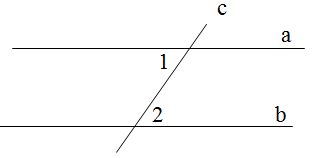 Задача 2.
На рисунке прямые m и n параллельны, угол 1 равен 560. Найдите угол 2.
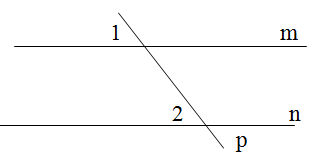 Задача 3.
На рисунке прямые a и b параллельны, угол 1 равен 380. Найдите угол 2.
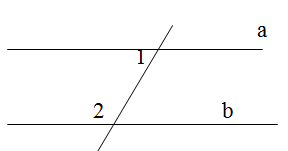 Задача 4.
На рисунке прямые m и n параллельны, угол 1 равен 750. Найдите угол 2.
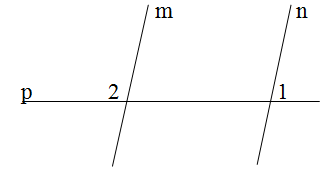 Задача 5.
На рисунке прямые a и b параллельны, ∠1+∠2=250∘. Найдите угол 3.
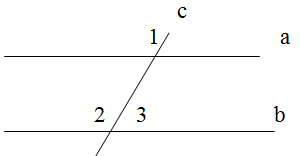 Задача 6.
На рисунке AB║CD, AB=AC, ∠BCD=450. Найдите угол BAC.
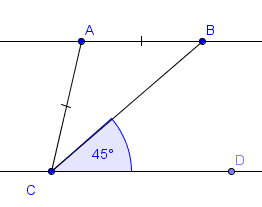 Задача 7.
На рисунке ∠1+∠2=180∘, ∠3=45 0  . Найдите угол 4.
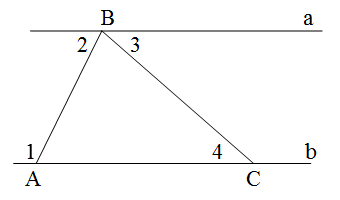 Задача 8.
Угол 1 на 260 меньше угла 2. Чему равен угол 1, если m||n?
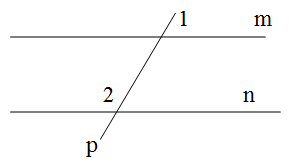 Задача 9.
На рисунке CF||BA, ∠1=∠2;    ∠3=1400. Найдите угол ACF.
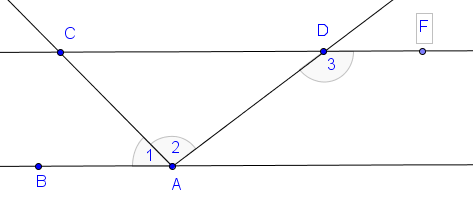 Задача 10.
На рисунке AB||CD, ∠BCD=70 0, ∠DCF=500. Найдите углы треугольника ABC. Дайте ответ в градусах.
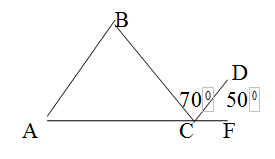 Задача 11.
На риунке ∠1=∠2, ∠EDF=145 0. Найдите угол BCF.
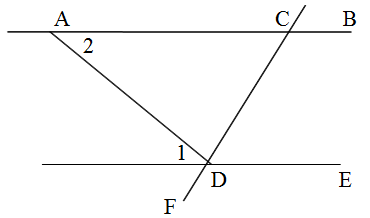 Домашнее задание
Задача 1. Сумма накрест лежащих углов при пересечении двух параллельных прямых секущей равна 210 0. Найдите эти углы.
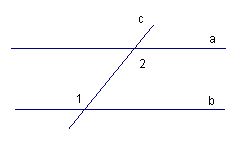 Задача 2. Найдите все углы, образованные при пересечении параллельных прямых a и b с секущей c, если: ∠ 1 равен 150 0
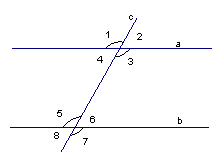